Сокровища Красного моря
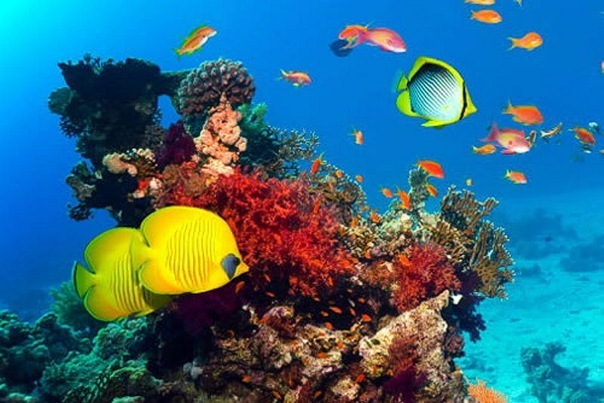 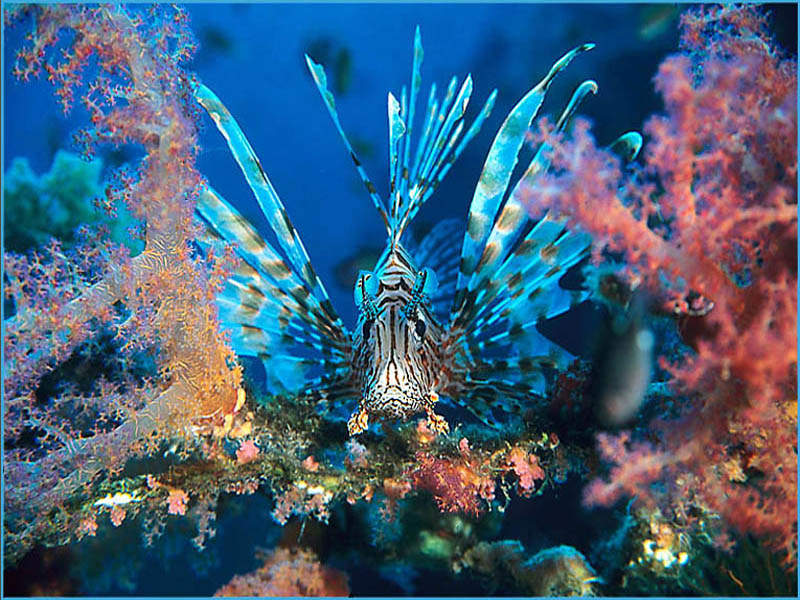 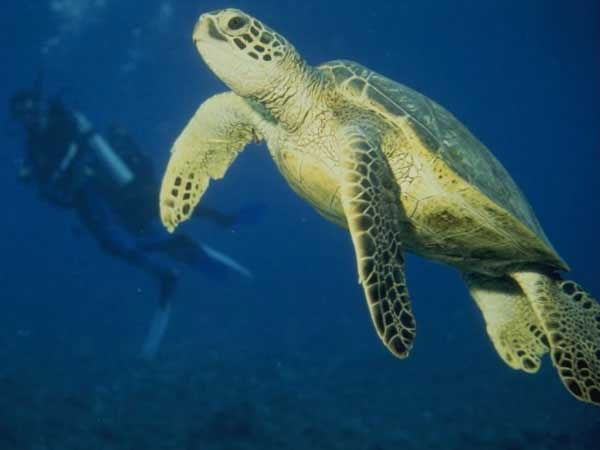 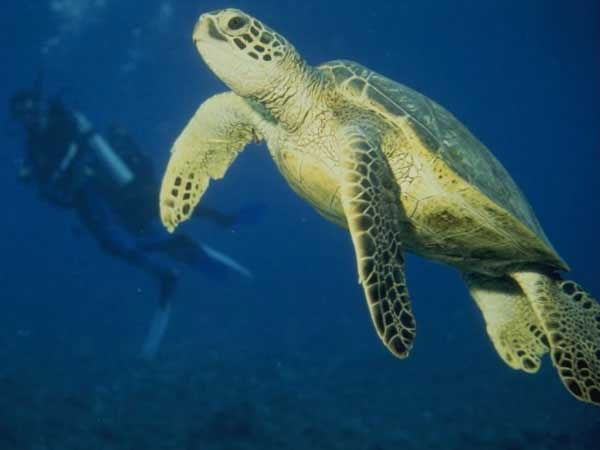 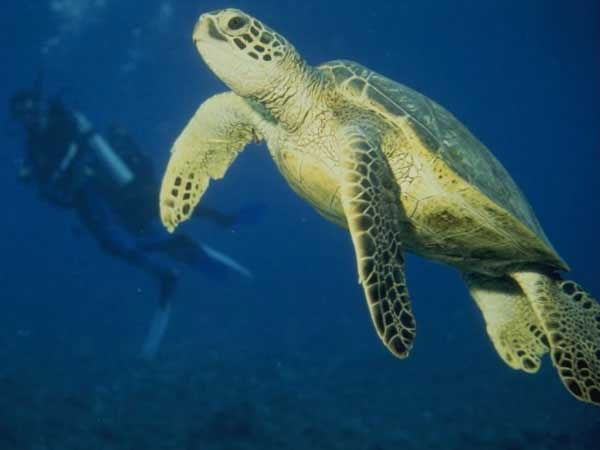 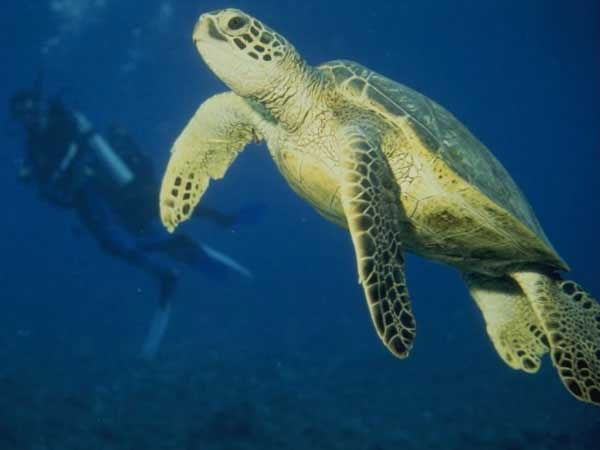 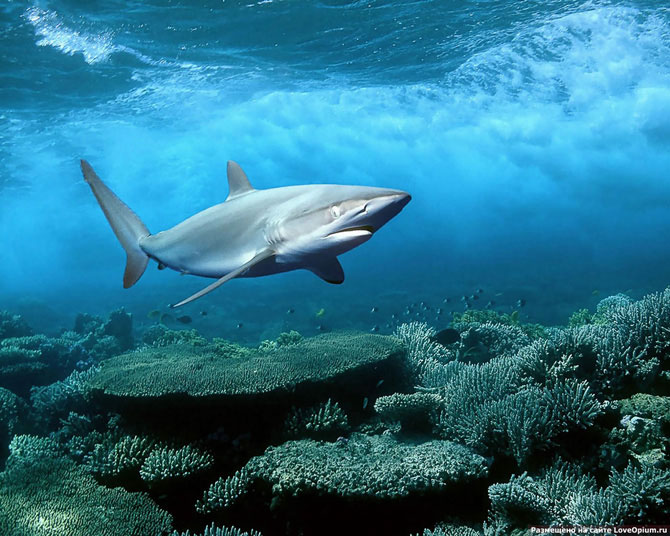 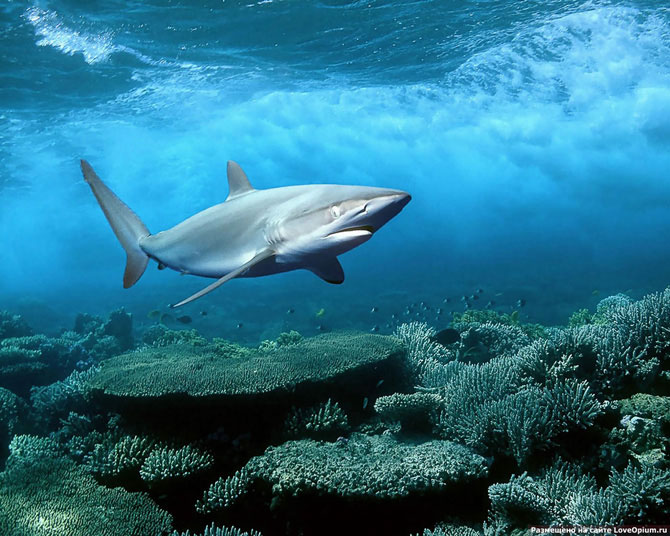 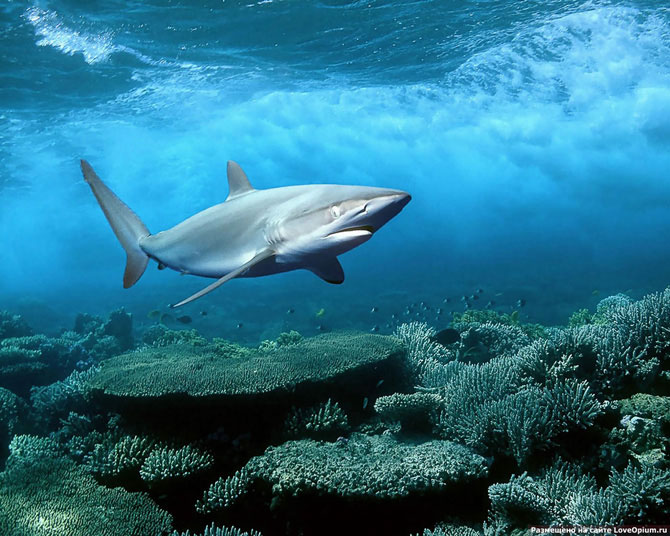 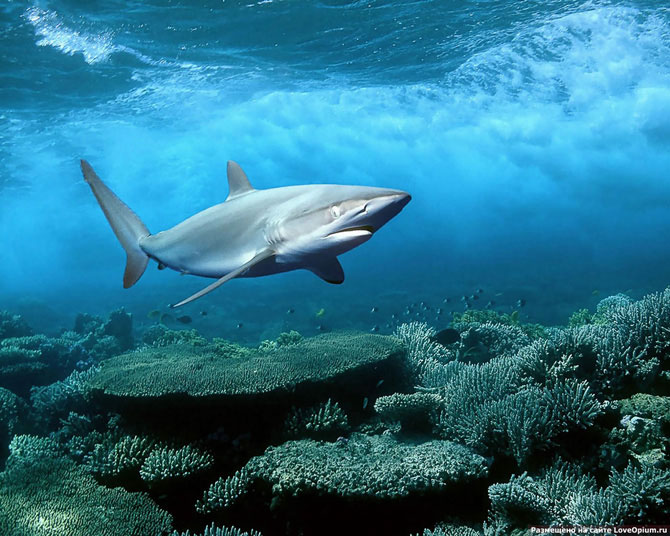 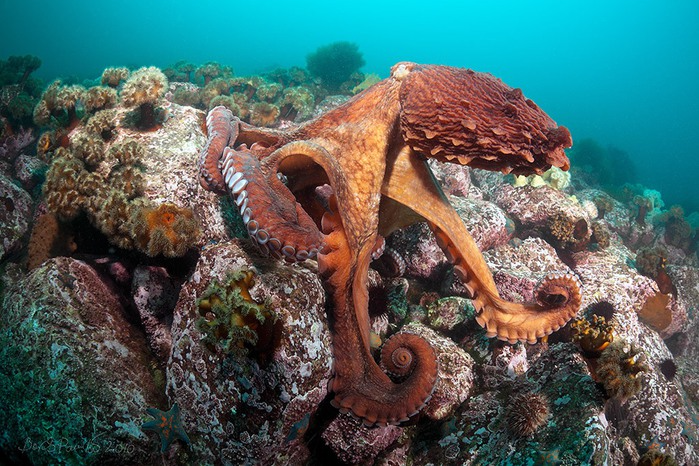 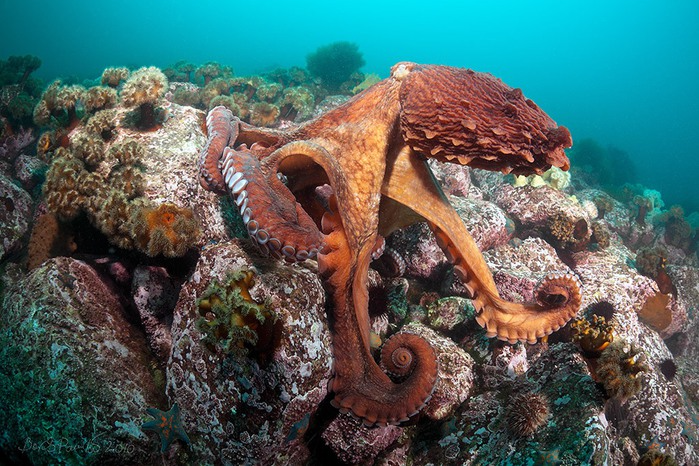 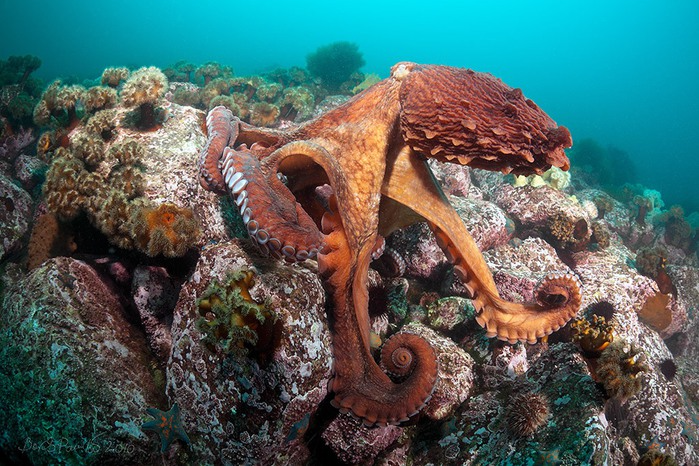 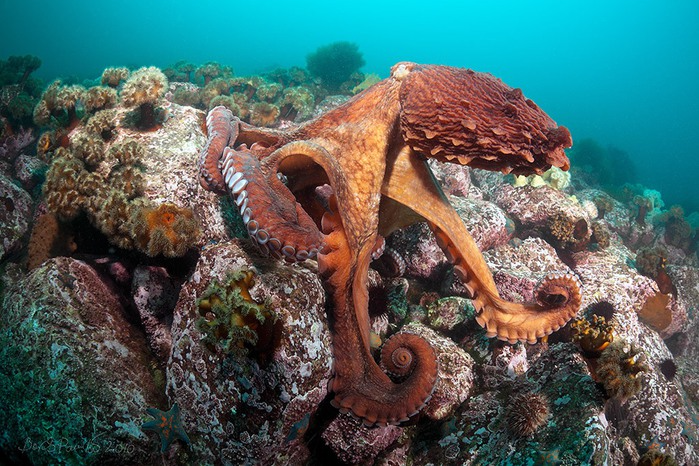 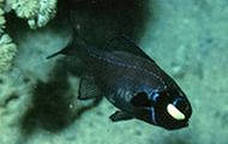 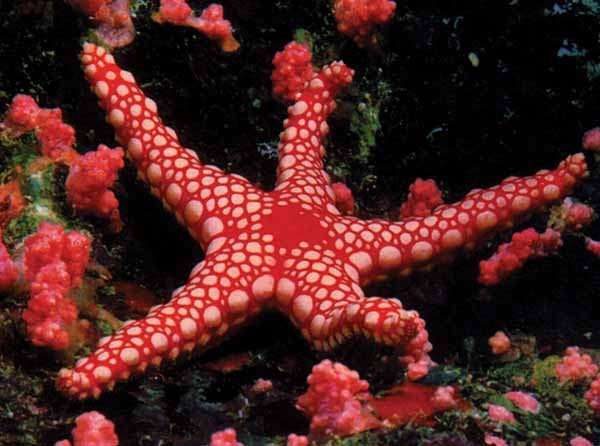 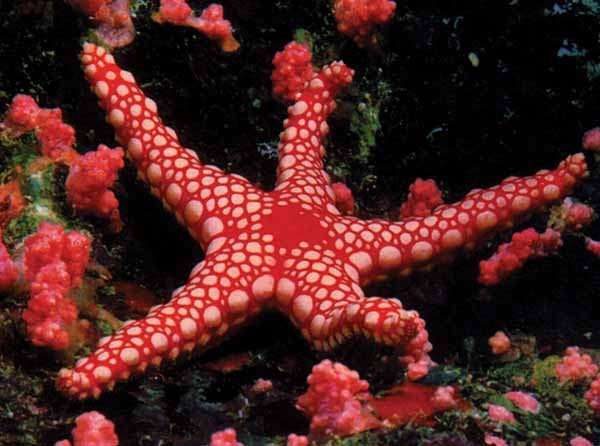 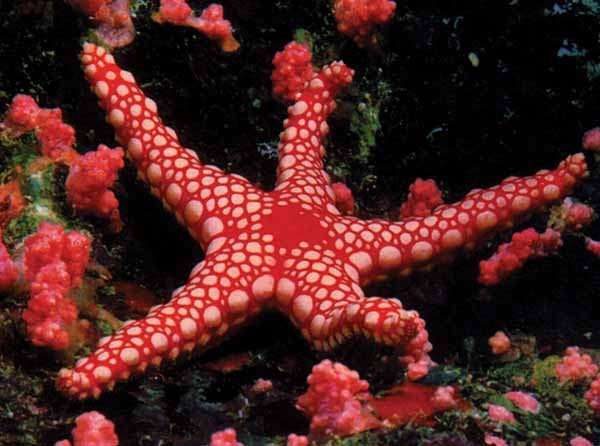 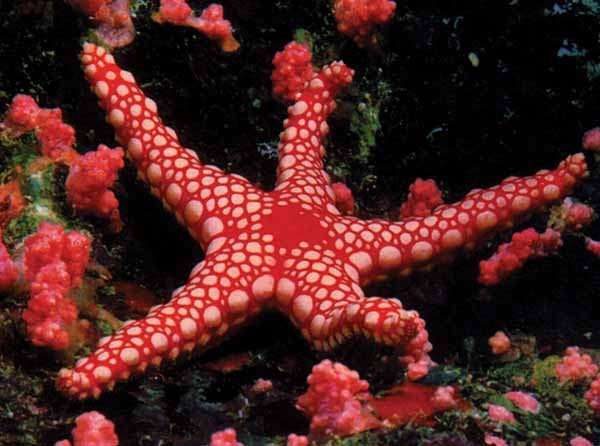 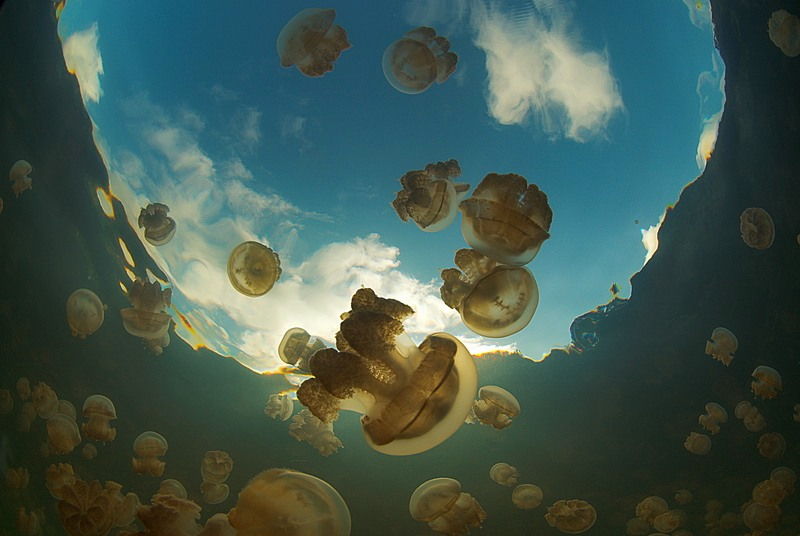 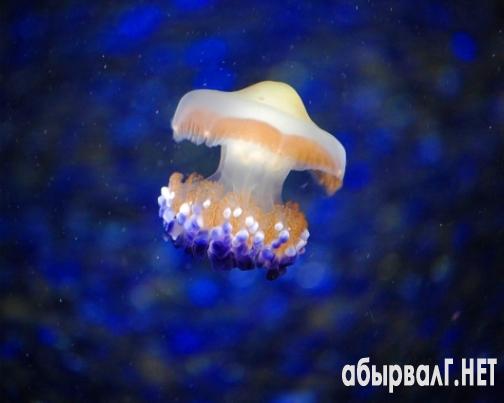 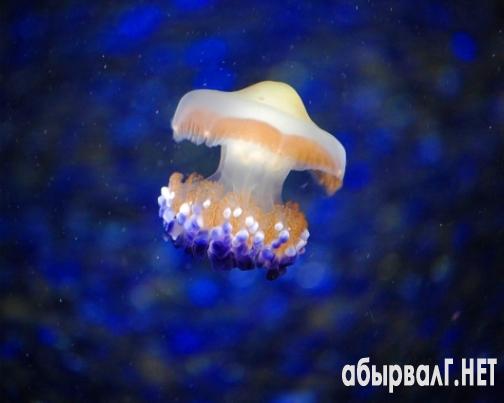 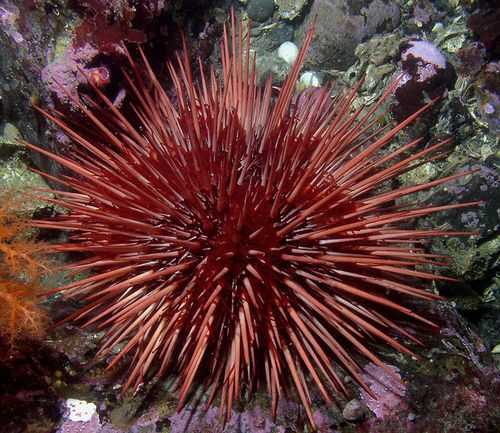 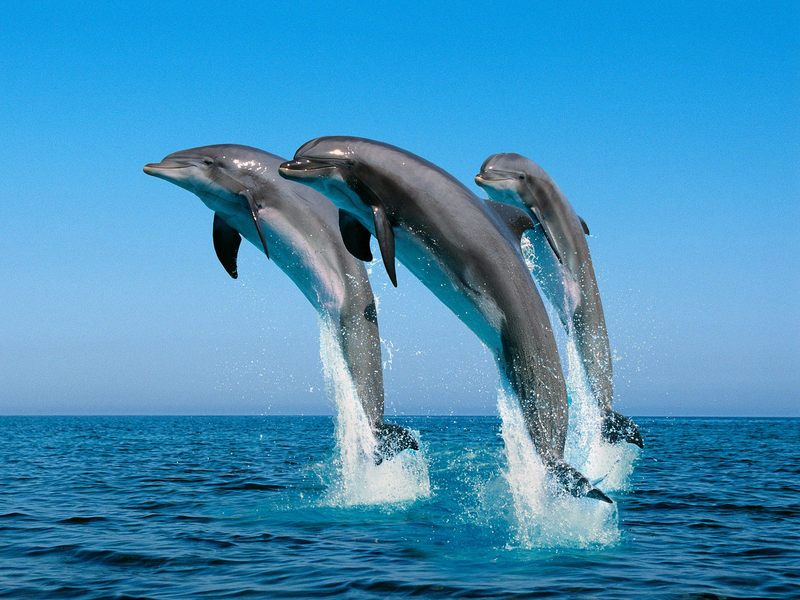 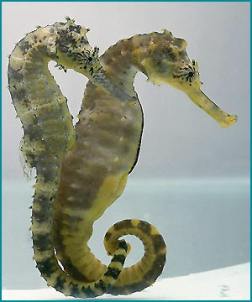 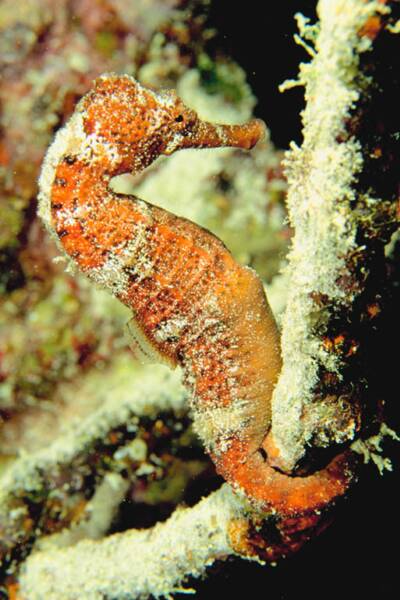 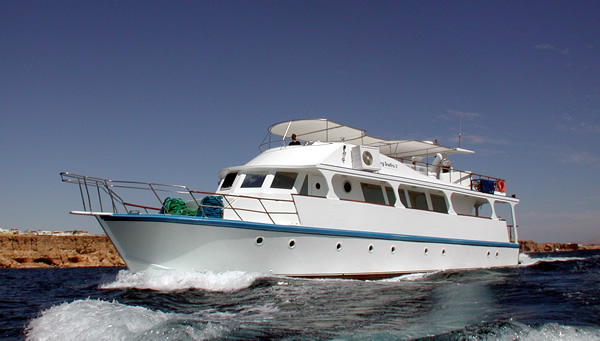 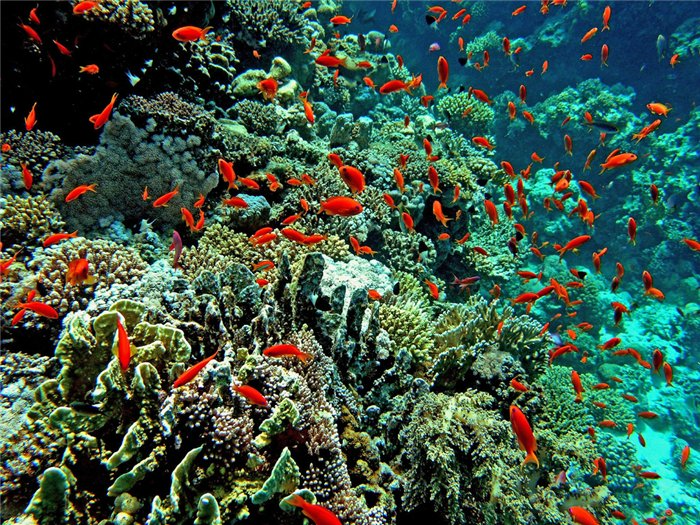